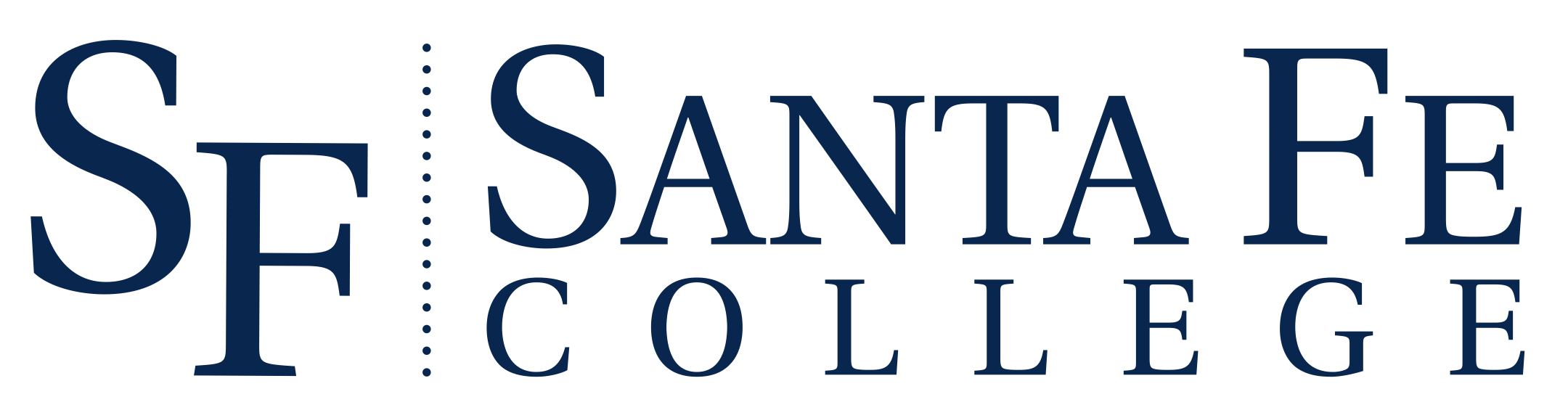 Selective Service System
Registration Requirement
Any person age 18 – 25 assigned the sex of male at birth must register.
Males residing in U.S. who are U.S. citizens or noncitizens, except those in the U.S. as lawful nonimmigrant as long as they maintain that status. 
Students who are required to register must do so to be eligible for FSA funds.  
Parents applying for PLUS loans are not required to have registered.
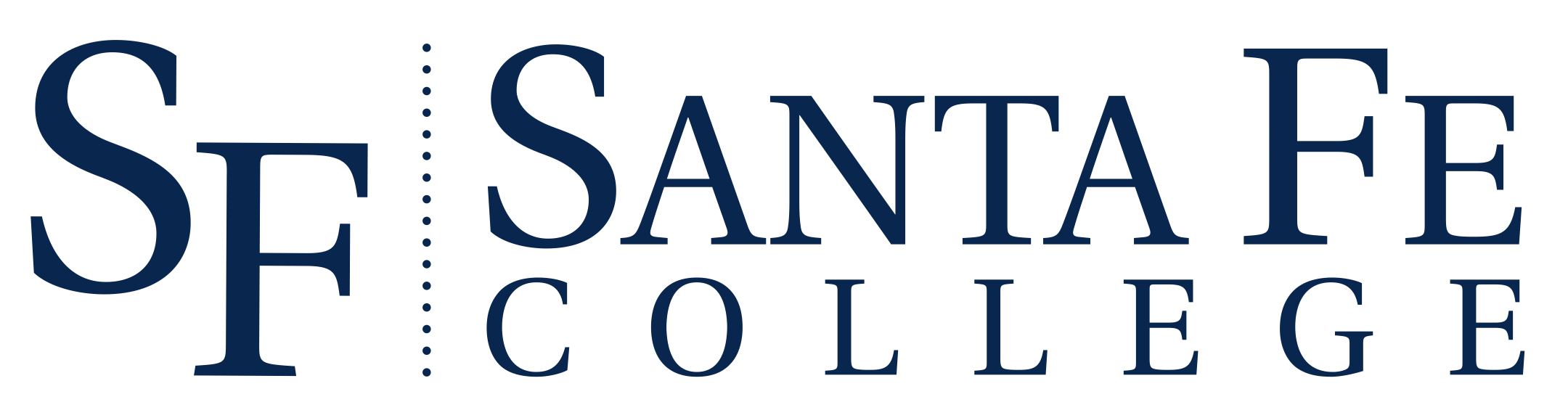 Exemptions
Males currently in Armed Services and on AD; not applicable to Reserve/National Guard not on AD.
Males not yet 18 when completing application.
Males born before 1960.
Noncitizens who first entered U.S. after turning 26.
Transgender males assigned sex of female at birth.
Unable to register due to hospitalization, incarceration, or institutionalization for the entire time 18 – 25.



* List is not all inclusive.
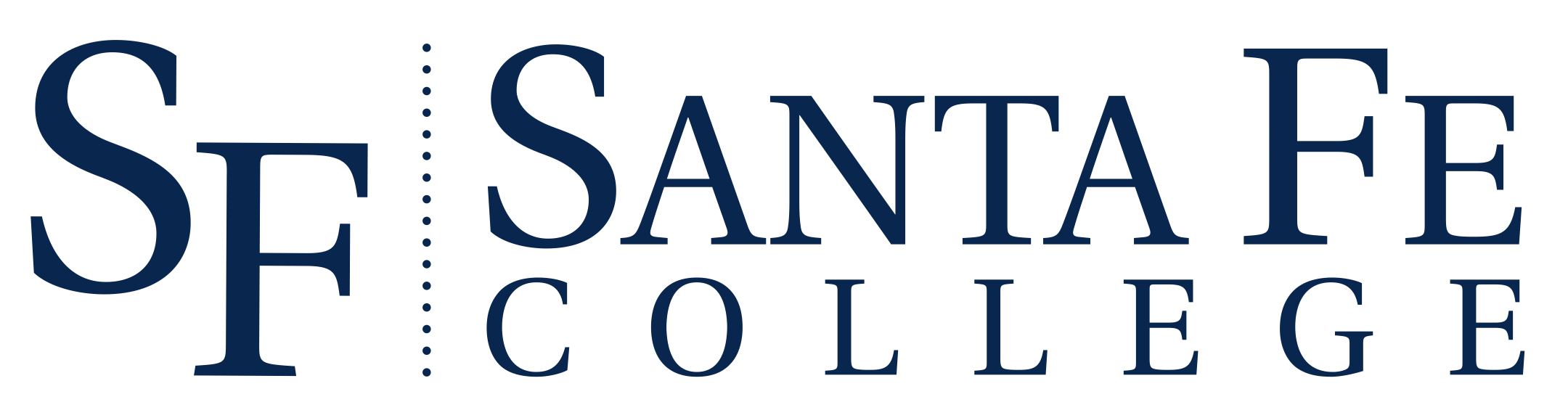 Failure to Register
If student does not meet an exemption or did not serve on AD with appropriate service characterization, he must obtain a SSS status information letter addressing failure to register. 
Students can appeal to the agency awarding funds to justify their failure to register.
Appeal Considerations
Where did student live when 18 – 25.
Whether student claims he thought he was registered.
Why student claims he was not aware of requirement.
Status information letter codes
Two character code in bottom left-hand corner of SSS status information letter.
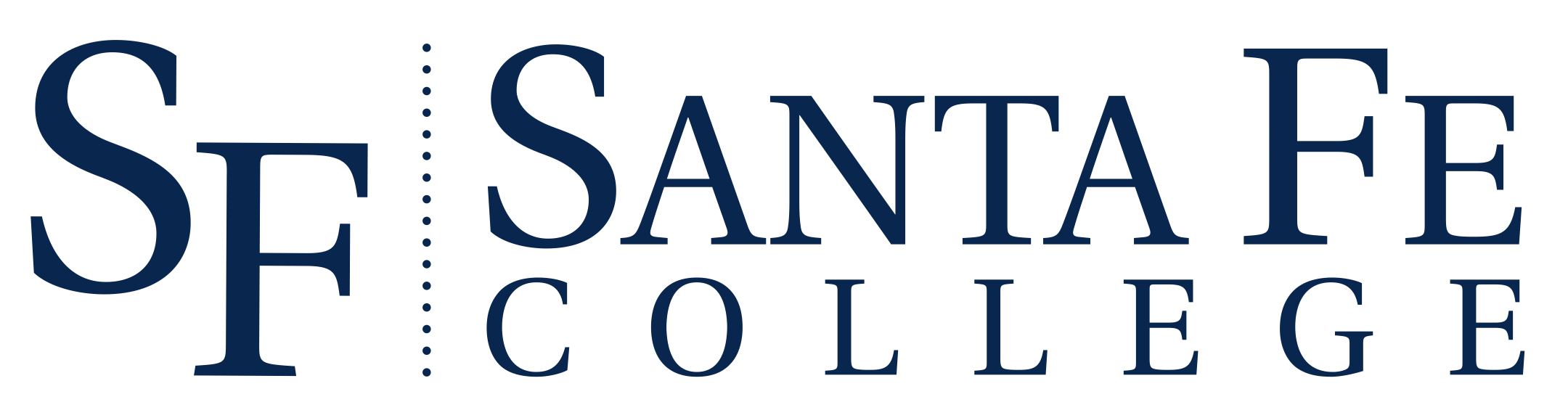 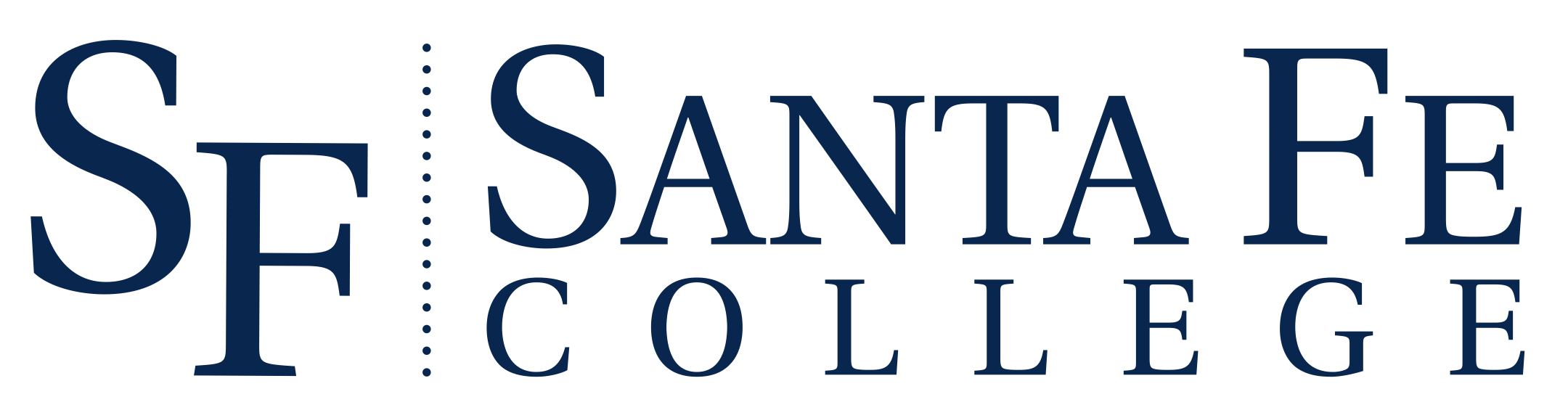 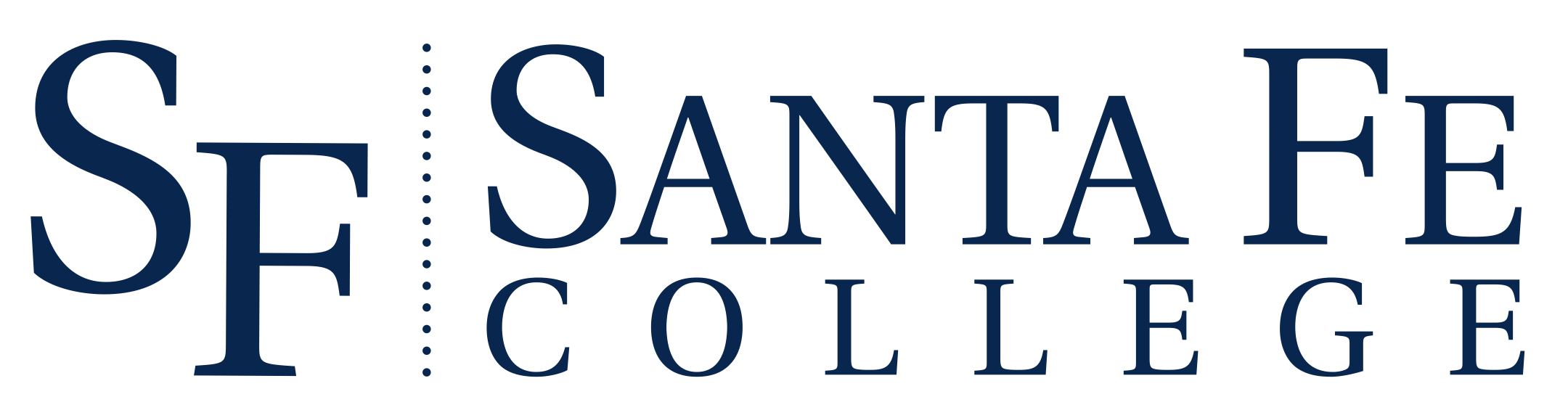 Just enough evidence to make it more likely than not that the fact is proved to be true.